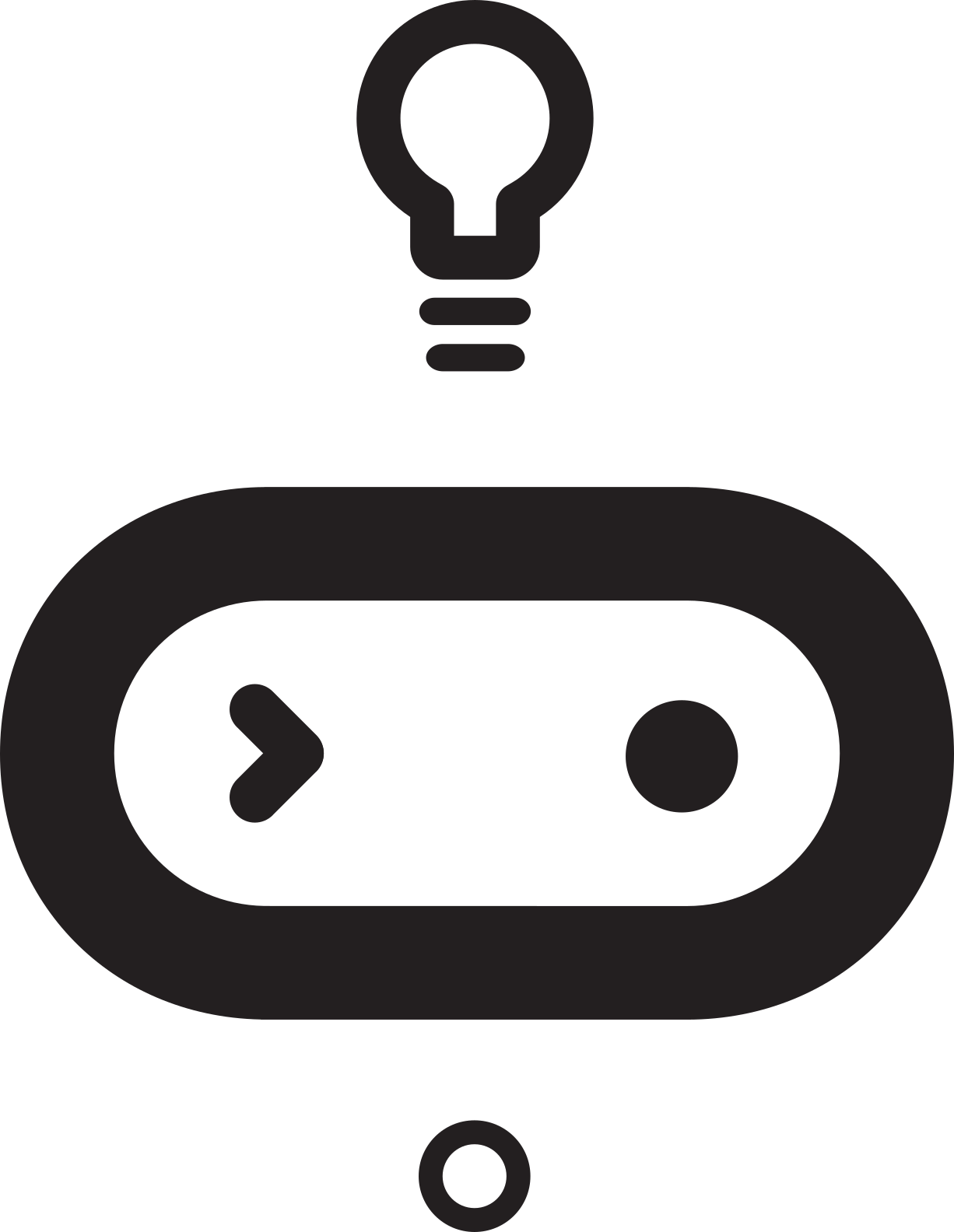 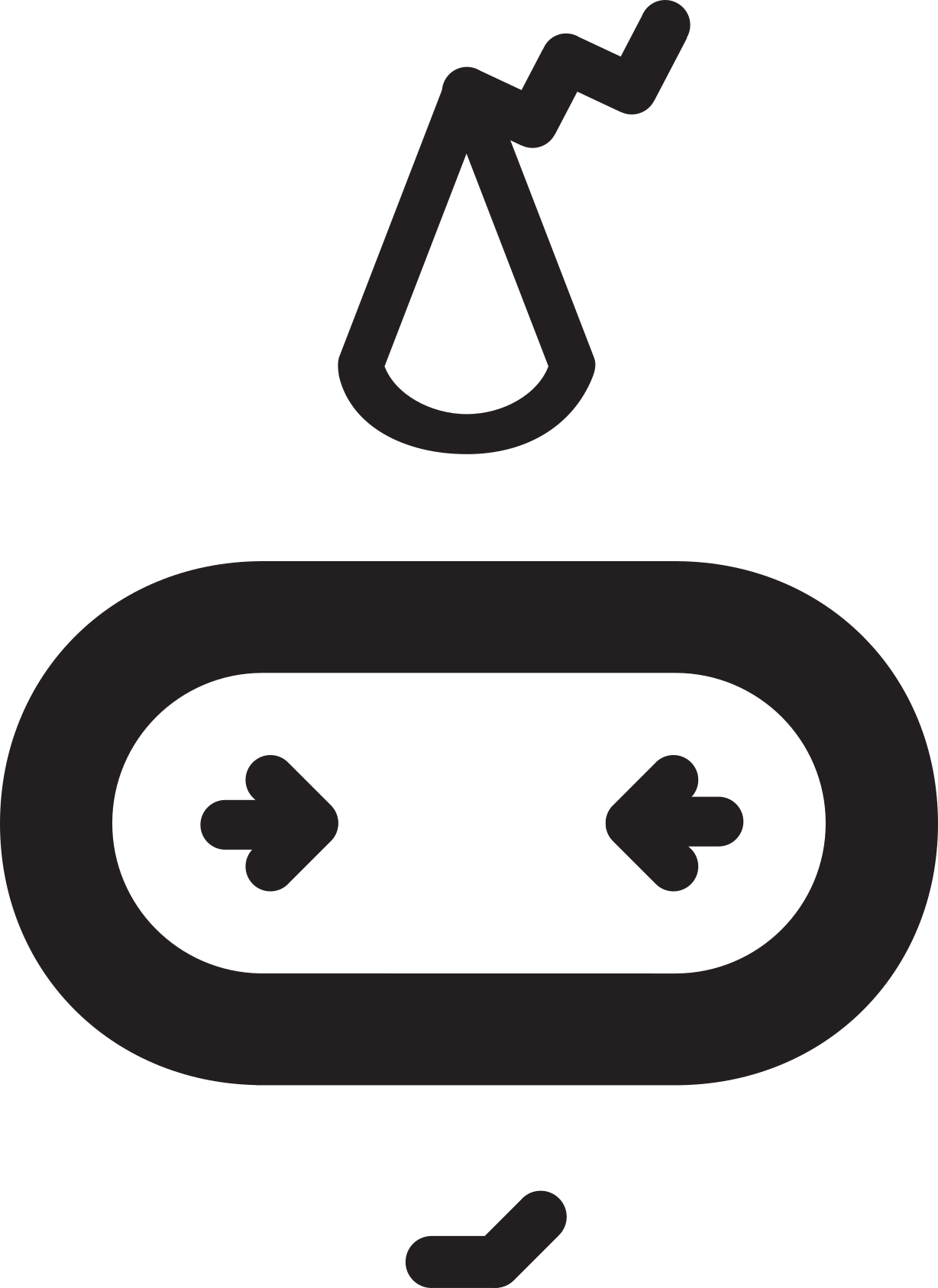 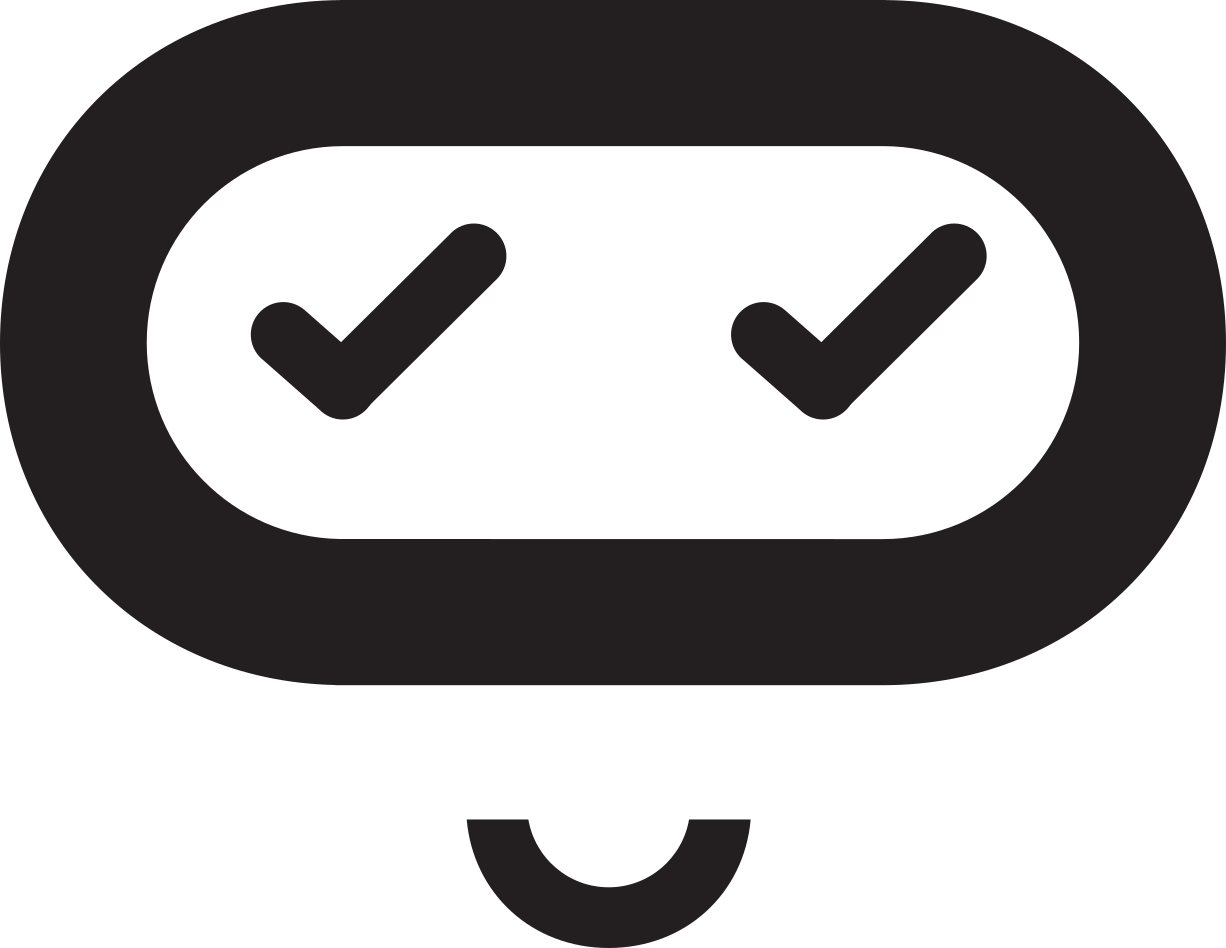 Nature art 
Teacher lesson guide 
Lesson 3
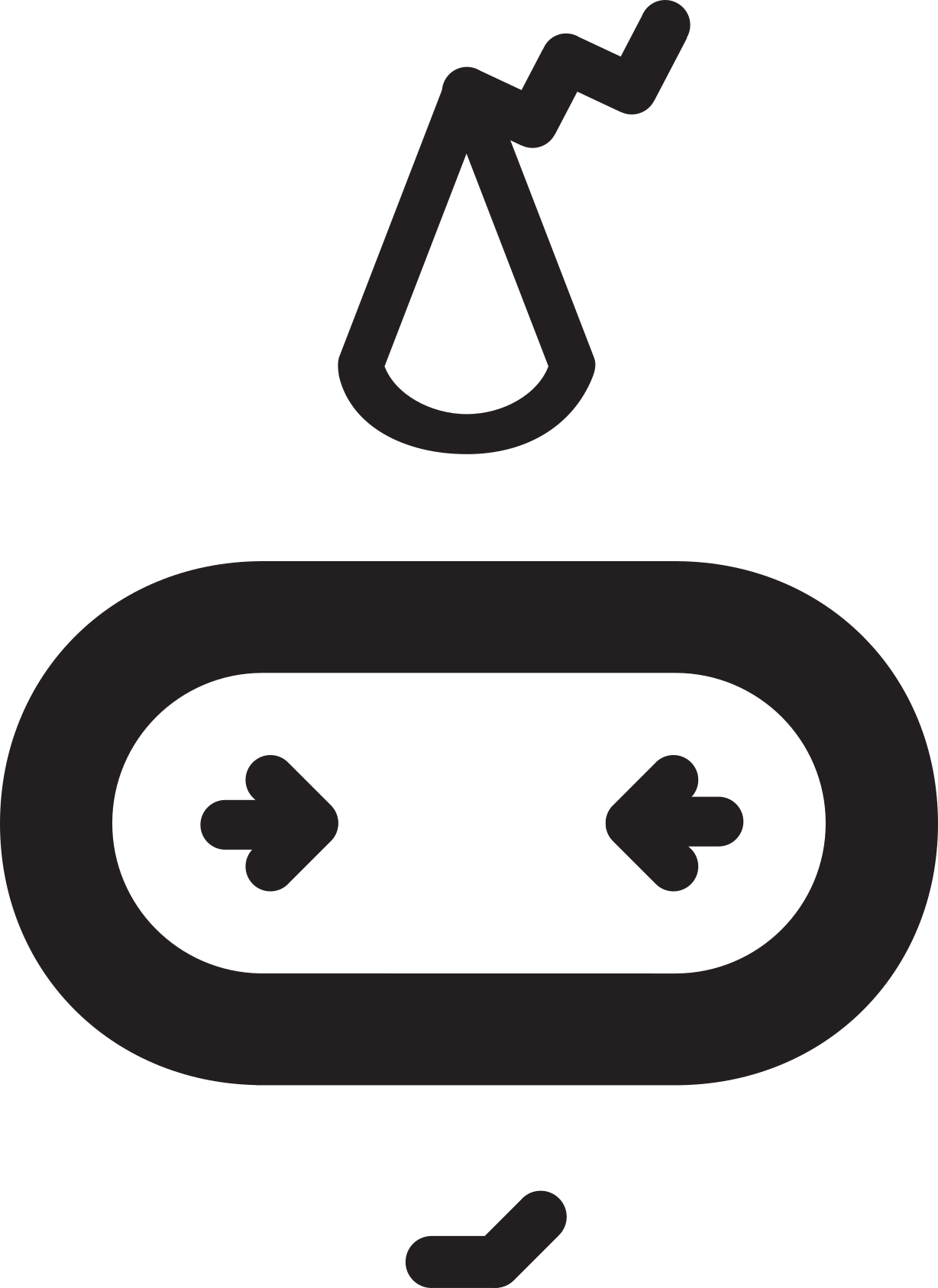 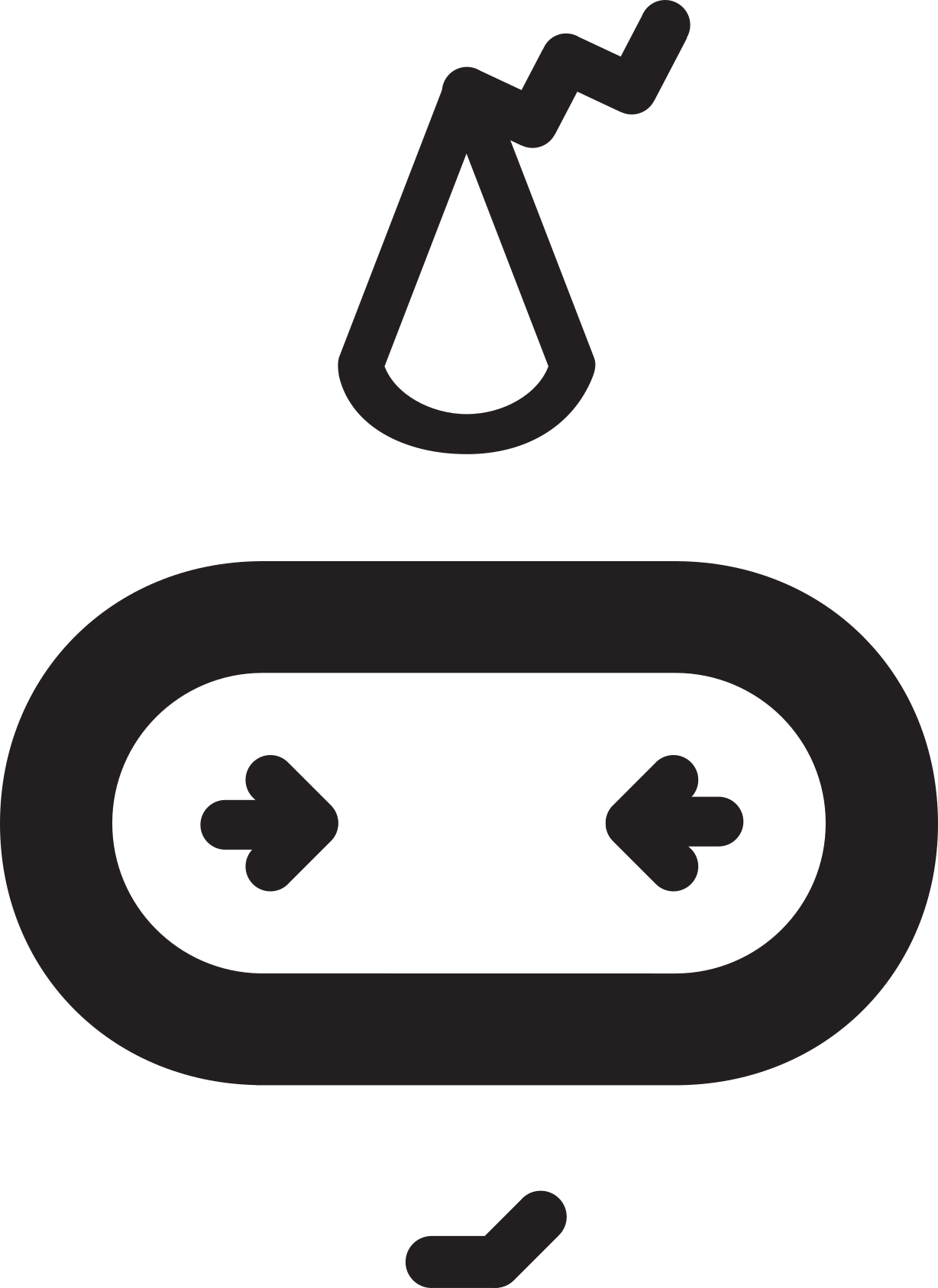 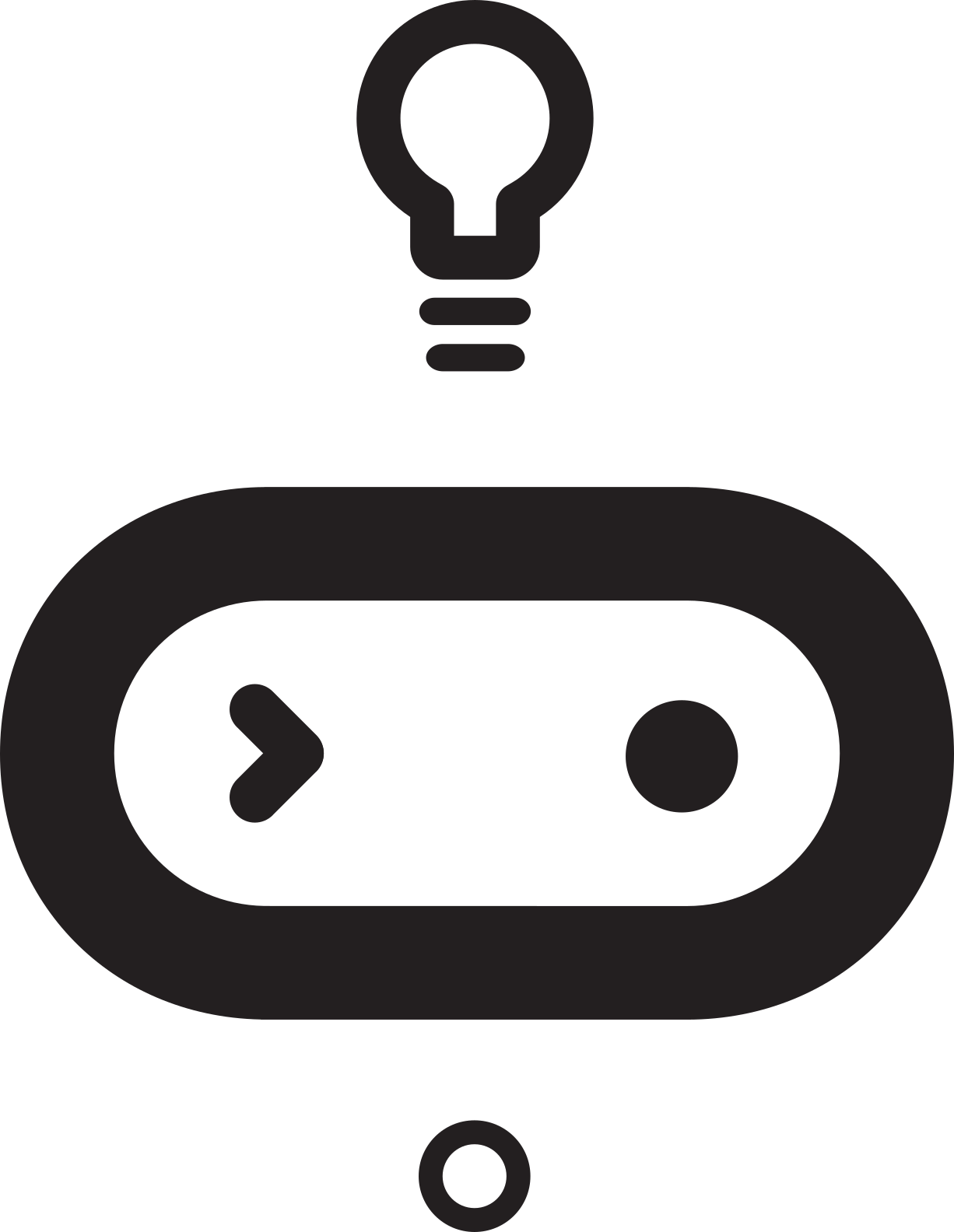 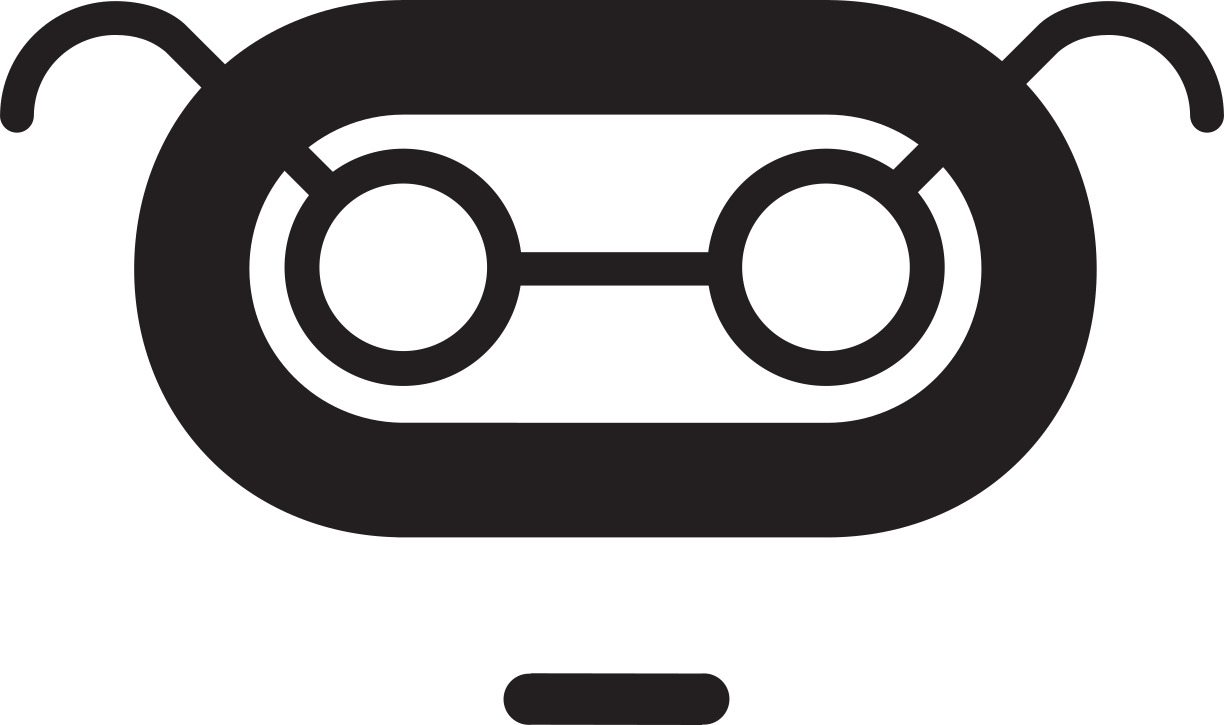 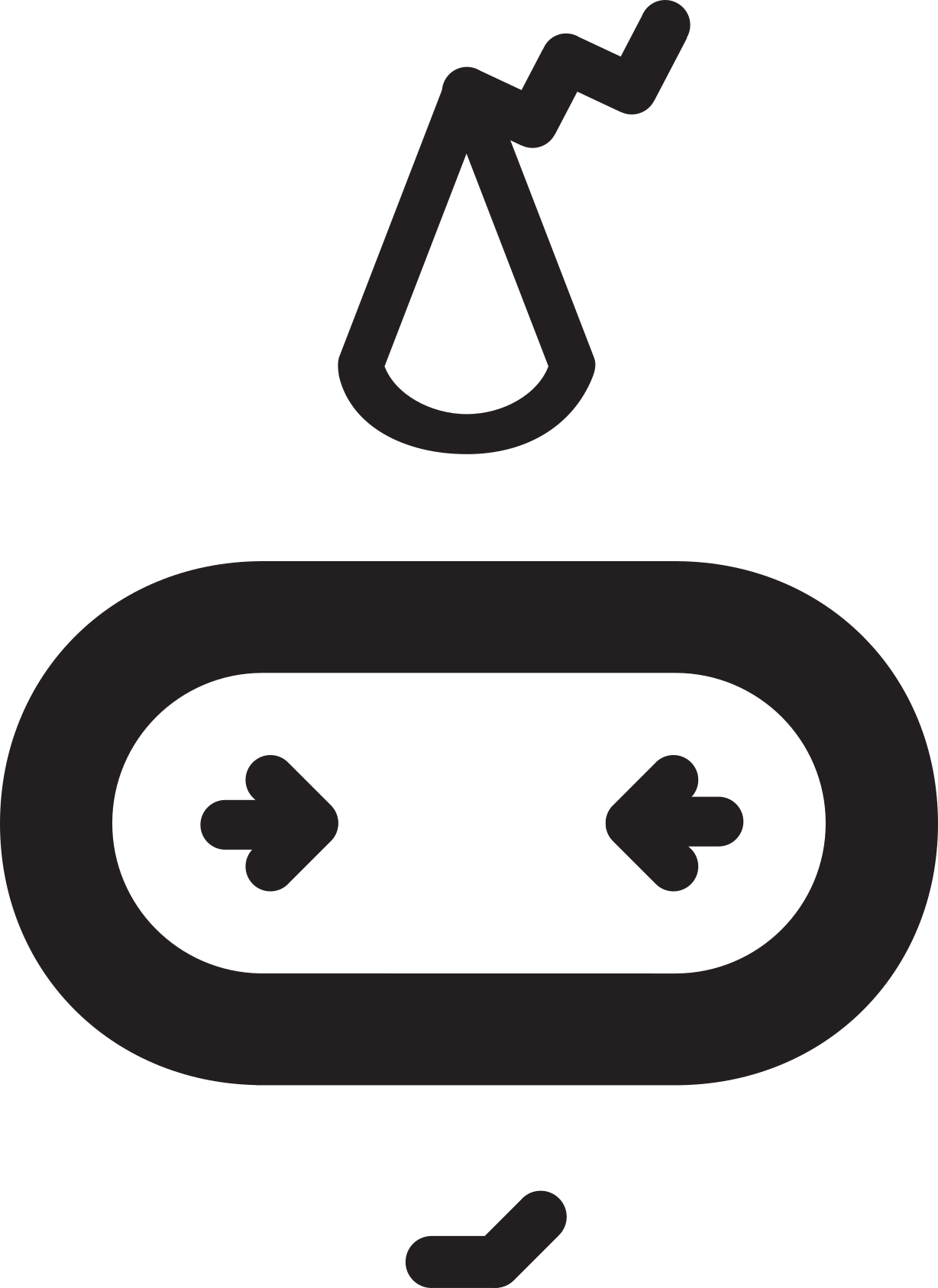 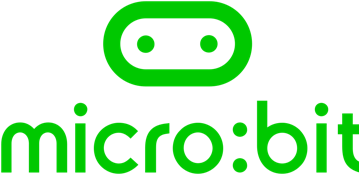 Learning objectives: 

To understand that LEDs can be used to create image representations.

To plan LED image representations.

To construct programs to display LED image representations with the micro:bit.
micro:bit representations of wildlife
Image 1
Image 2
Image 3
Image 4
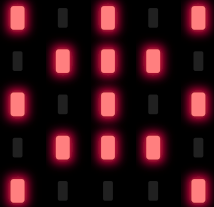 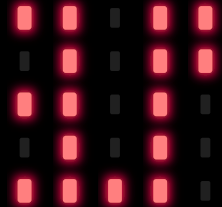 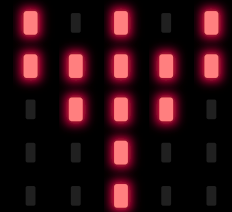 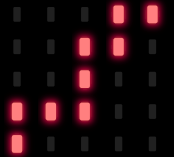 [Speaker Notes: Image 1 is a flower with the stem, petals and the stamen represented.
Image 2 ia a worm with the wiggly shape of the body represented.
Image 3 is a spider with eight legs represented by sharing LEDs
Image 4 is a squirrel with its bushy tail represented]
micro:bit representations of wildlife

What do the images below have in common?

How do you think these images have been created?
Image 1
Image 2
Image 3
Image 4
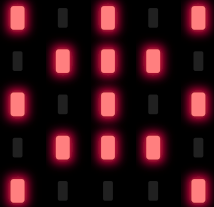 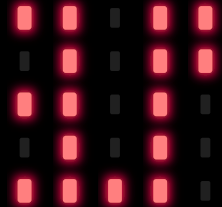 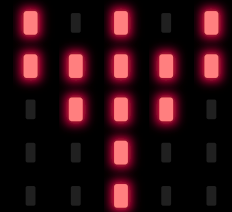 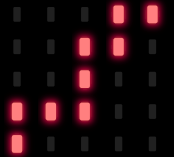 LED representations

The micro:bit is a handheld programmable computer 

It has 25 Light Emitting Diodes (LED) that can be turned on or off 

Predict what image is being represented by micro:bit in this program
LED lights
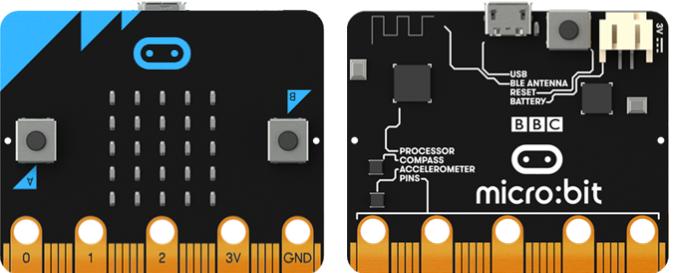 [Speaker Notes: Use the simple images hex file contained in the folder to program a micro:bit and show images to the class or use the program with the simulator using the link https://makecode.microbit.org/#pub:_97wWYsARaetH]
Output 

When a computer program tells something to happen

e.g. a character to move in a game, a printer to print a page or a light to turn on.
LED planner
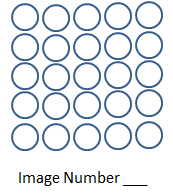 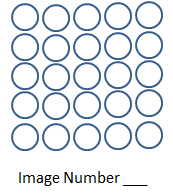 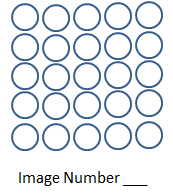 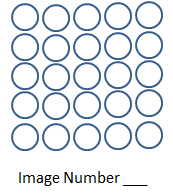 representation of
  
____________
representation of
  
____________
representation of
  
____________
representation of
  
____________
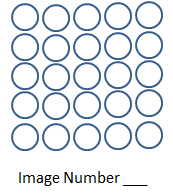 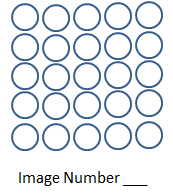 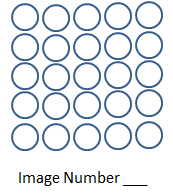 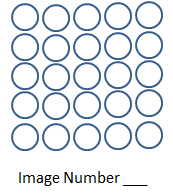 representation of
  
____________
representation of
  
____________
representation of
  
____________
representation of
  
____________
Using the LED planner 

Use the LED planner to create a representation of a sad face.

What details could we abstract to support this representation?

What should we do if we shade in the wrong LED?
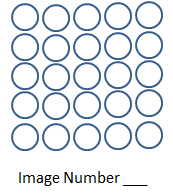 Programming LED Representations

What does the word ‘program’ mean in Computing?
a set of sequenced instructions in a language that a computer understands that will solve a problem

What computer programs have you written?

We are going to program the micro:bit to display your planned image representations.
Programming LED Representations
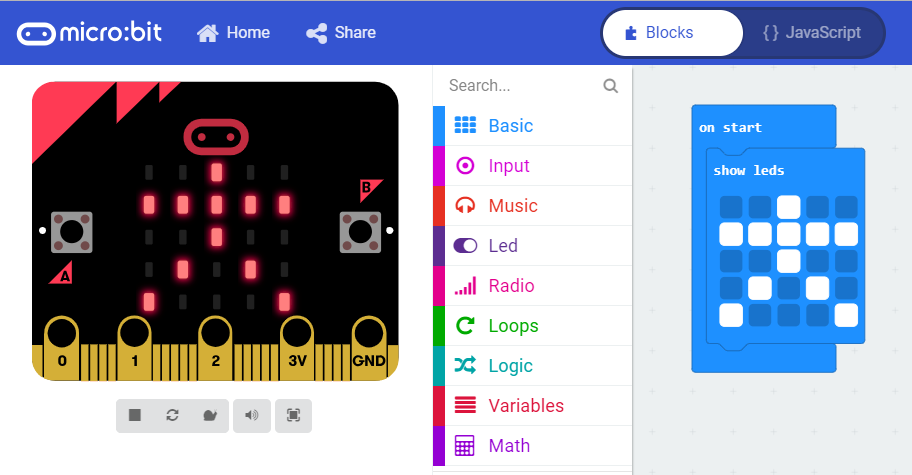 Program
LED Representation (output)
Paired programming 

With your partner, use the MakeCode editor to construct a program to show an LED representation from your plan.

Compare the image on the simulator to the image on your plan.

Debug your program as necessary.
Sharing LED representations 

Look at representation created by other pairs.

What plant/animal is being represented?

What made you think it was the plant/animal you identified?
Evaluating LED representations 

Discuss with another pair, the programs you constructed, the success you had and the problems you overcame.

Why is evaluating our computer programs useful?
Learning objectives revisited: 

To understand that LEDs can be used to create image representations.

To plan LED image representations.

To construct programs to display LED image representations using the micro:bit.
LED planner
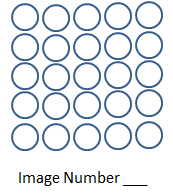 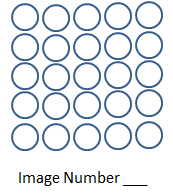 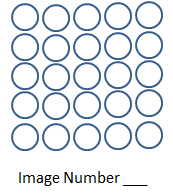 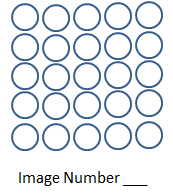 representation of
  
____________
representation of
  
____________
representation of
  
____________
representation of
  
____________
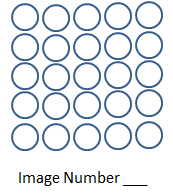 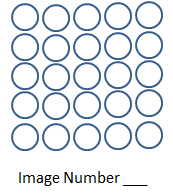 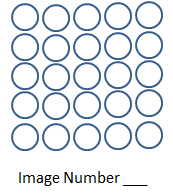 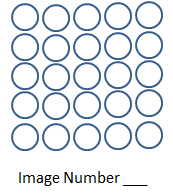 representation of
  
____________
representation of
  
____________
representation of
  
____________
representation of
  
____________
Licensing information
Published by the Micro:bit Educational Foundationmicrobit.org under the following Creative Commons licence:Attribution-ShareAlike 4.0 International (CC BY-SA 4.0)
https://creativecommons.org/licenses/by-sa/4.0/
[Speaker Notes: This slide must be kept.]